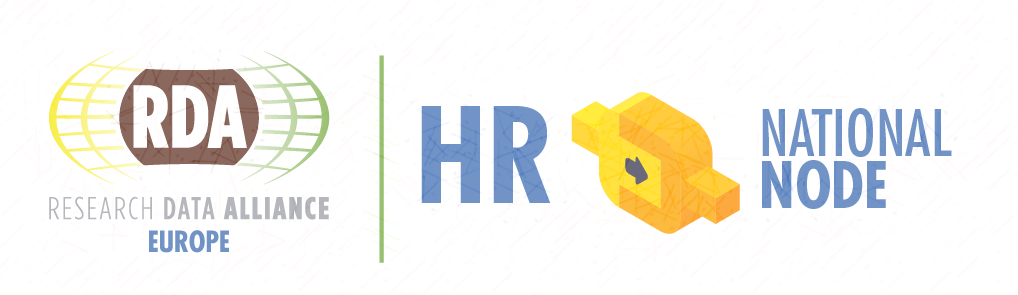 Webinar, 25.05.2020. 
ISTRAŽIVACKI PODACI - ŠTO S NJIMA?
ZAŠTO UPRAVLJATI ISTRAŽIVAČKIM PODACIMA?
Boris Bosančić
Filozofski fakultet u Osijeku
E-mail: bbosancic@ffos.hr
O ISTRAŽIVAČKIM PODACIMA…
Prijelaz u 21. stoljeće - nov pristup znanstvenoistraživačkom radu - povećana uporaba interneta i informacijske i komunikacijske tehnologije – e-istraživanje (e-Research) u Europi; kiberinfrastruktura (cyberinfrastructure) u SAD-u; e-znanost, e-humanistika i sl.
Podaci na kojima se temelji znanstvenoistraživački rad:
istraživački podaci (research data), 
znanstveni podaci (scientific data) ili 
samo podaci (data).
ISTRAŽIVAČKI PODACI kao središnji koncept uspostave nove informacijske infrastrukture – Dvije knjige C. L. Borgman: Scholarship in the Digital Age: Information, Infrastructure, and the Internet (2007) i Big Data, Little Data, No Data (2015)
DIJELJENJE podataka znanstvenog istraživanja postaje temelj ZNANSTVENE SURADNJE.
DIGITALNA KNJIŽNICA PODATAKA ISTRAŽIVANJA… (C. Borgman, J. C. Wallis i N. Enyedy,  2006)
KLJUČNI STANDARDI, SMJERNICE, ZAJEDNICE, REPOZITORIJI…
PRIMJERI DOBRE PRAKSE…
FiveThirtyEight – ‘popularni setovi podataka’ (‘How Popular Is Donald Trump?’) s naprednom podatkovnom vizualizacijom!
Kaggle – portal namijenjen zajednici podatkovnih znanstvenika na kojoj se može naučiti kako upravljati i analizirati setove podataka pomoću strojnog učenja i drugih naprednih tehnika (npr. Predict survival on the Titanic)
Academic Torrents – setovi podataka iz objavljenih znanstvenih radova!
DataHub – zajednica, portal, mjesto za pohranu setova podataka, ‘nekadašnji dom’ The Linked Open Data Cloud …
PRIMJER(I) SKUPA PODATAKA iz ZENODO repozitorija…
…koji pohranjuje podatke iz intervjua:https://zenodo.org/record/809184#.XsT_2MCxVPY
…koji pohranjuje podatke iz anketnog upitnika:https://zenodo.org/record/3722706#.XsUB0cCxVPY 
…koji pohranjuje podatke u Excel tablici :https://zenodo.org/record/3522670#.XsbQSMBS_IU
…koji pohranjuje podatke u XML datoteci :https://zenodo.org/record/3600886#.XsbQgcBS_IU 

itd.
Moji skupovi podataka u DABRU!
Intervju s odgovornim osobama online referentnih službi u svrhu istraživanja razvoja baza znanja online referentnih usluga (2007) (Bosančić, 2009)
Istraživački podaci vezani uz istraživanje označavanja teksta starih knjiga na hrvatskom jeziku pomoću TEI standarda (2010) (Bosančić, 2011)
Preliminarni intervjui sa znanstvenicima za potrebe istraživanje označavanja teksta starih knjiga na hrvatskom jeziku pomoću TEI standarda
Označavanje teksta starih knjiga na hrvatskom jeziku pomoću TEI standarda
Personalizirani intrevjui sa znanstvenicima za potrebe istraživanje označavanja teksta starih knjiga na hrvatskom jeziku pomoću TEI standarda
Zastupljenost shema metapodataka u institucijskim repozitorijima (2011) (Tormaš & Bosančić, 2011)
Neka otvorena pitanja…
Kako nazvati skup podataka?
Kako opisati skup podataka?
Metodologija istraživanja kao slovna i neslovna vrijednost?
Kako povezati više skupova podataka u jednu zbirku? (riješeno u DABRU!); numeriranje?
Podaci vs. Dokumentacija?
Literatura
Borgman, C.; Wallis, J.C.; Enyedy, N. Building digital libraries for scientific data: an exploratory study of data practices in habitat ecology // European Conference on Research and Advanced Technology for Digital Libraries 2006, Alicante, Spain. URL: https://escholarship.org/content/qt90r880ch/qt90r880ch.pdf (2020-05-22)
Bosančić, Boris. Baze znanja online referentnih usluga 2009., magistarski rad, Filozofski fakultet, Zagreb
Bosančić, Boris. Označavanje teksta starih knjiga na hrvatskom jeziku pomoću TEI standarda 2011., doktorska disertacija, Odjel za informacijske znanosti, Zadar 
Tormaš, Tena.; Bosančić, Boris. Istraživanje o zastupljenosti shema metapodataka u institucijskim repozitorijima. // 14. seminar Arhivi, knjižnice, muzeji, [Poreč, 17.-19. studeni 2010.] : mogućnosti suradnje u okruženju globalne informacijske infrastrukture : zbornik radova / uredili Sanjica Faletar Tanacković i Damir Hasenay, Zagreb : Hrvatsko knjižničarsko društvo, 2011. str. 91-113.
HVALA!PITANJA?